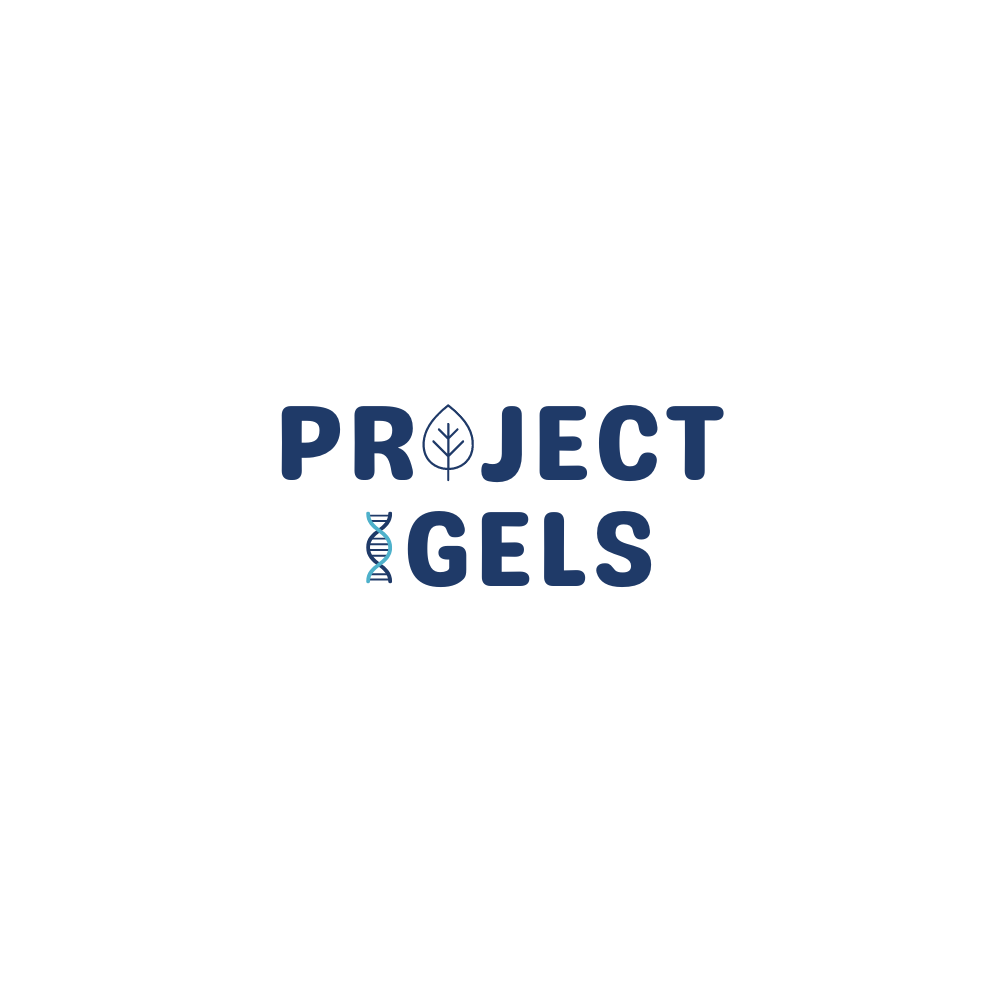 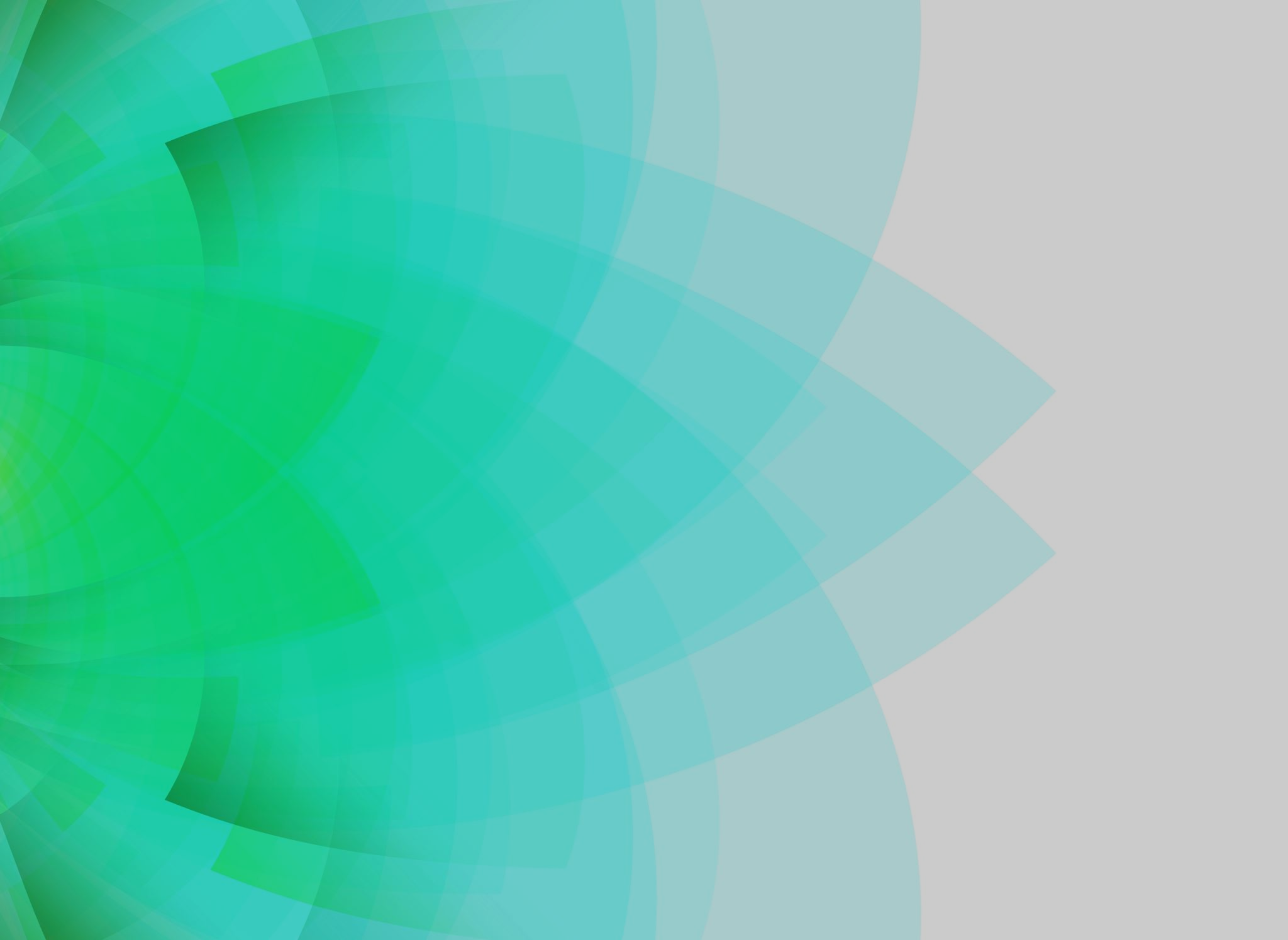 The IGELS Project
A Vision for Change in Introductory Life Science Courses
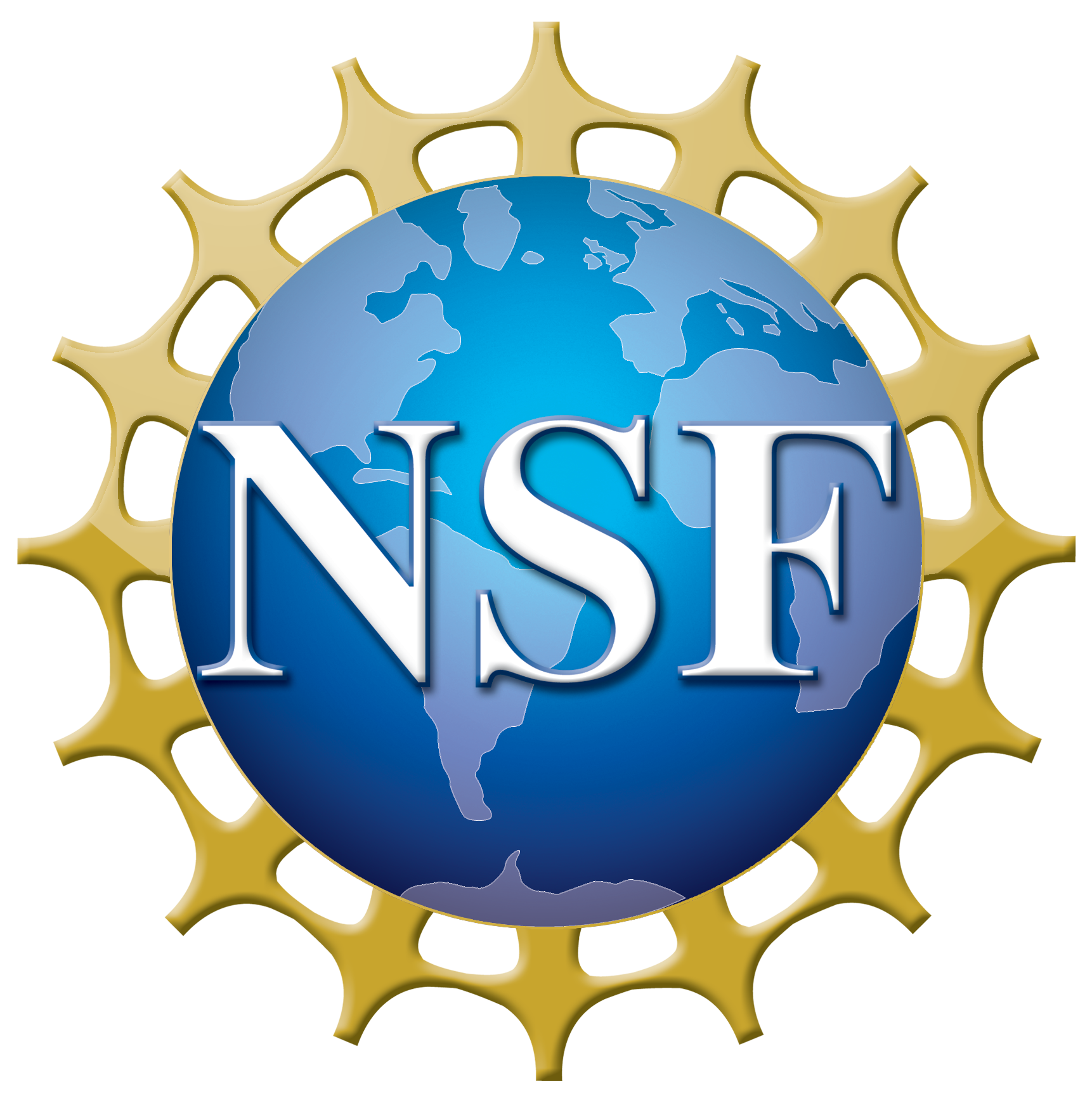 NSF-DUE #2126154
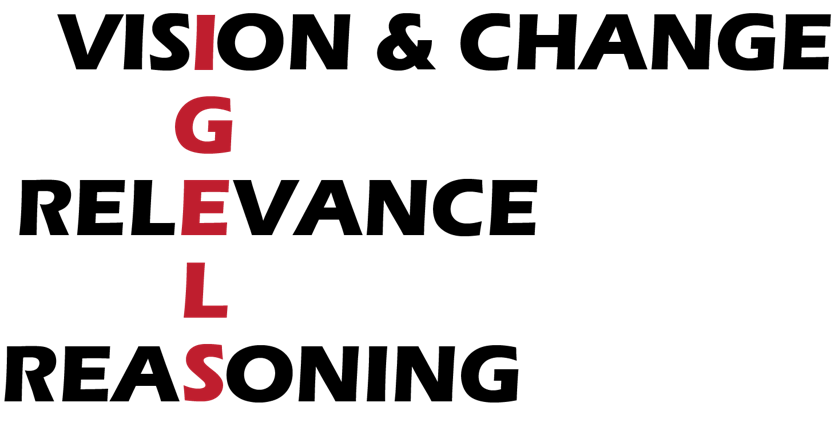 IGELS Mission Statement
The national network for the Interactions in General Education Life Science Courses (IGELS) is a coalition of biologists and biology educators collaborating to support and mentor “non-major biology” instructors.​

​IGELS promotes the use of evidence-based and equity and inclusive teaching and learning methods in order to develop STEM-ready, scientifically literate students who​

• understand the nature of science,​
• who possess metacognitive, critical thinking, and science process skills,​
• who can apply essential content and evidence-based reasoning to their lives,​
• and who demonstrate civic responsibility as stakeholders in their community.
IGELS Steering Committee
PI​
Gordon Uno, David Ross Boyd Professor of Botany, University of Oklahoma​

Co-PIs​
Karla Fuller, Associate Professor of Biology, Guttman Community College​
Tamar Goulet, Professor of Biology, University of Mississippi​
Heather Rissler, Program Manager of Faculty Development, KUMC; Adjunct Instructor, NIACC​
Davida Smyth, Associate Professor of Microbiology, TAMUSA​

Senior Personnel​
Bryan Dewsbury, Assoc Prof of Biology, Assoc Dir of STEM Transformation Inst, Florida International University​
Sam Donovan, Director of Outreach and Strategic Engagement, BioQUEST Curriculum Consortium
Tara Jo (TJ) Holmberg, Professor of Environmental Science and Biology, Northwestern CT Community College​
Justin Hoshaw, Associate Professor of Biology, Waubonsee Community College​
Kristin Jenkins, TIDES Executive Director, The University of Texas at Austin​
Jacki Reeves-Pepin, Executive Director, NABT
John Moore, Professor Emeritus, Taylor University

Project Evaluator  Amanda Gonczi
Working Groups and Members​
Curriculum Resources​
Chairs: Sam Donovan, John Moore​
Members: ​
Vedham Karpakakunjaram, Montgomery College ​
Sarah Lehman, Bluffton University​

Program to Course Outcomes and Assessment​
Chairs: Karla Fuller, Justin Hoshaw​
Members: ​

Equity and Inclusion​
Chairs: Bryan Dewsbury, Kristin Jenkins​
Members: ​
Elizabeth Harrison, Kennesaw State University​
Gabi Kammerlinck, University of Florida
Working Groups and Members​
Surveys​
Chairs: Gordon Uno, Tamar Goulet​
Members: ​

Faculty Professional Development​
Chairs: Davida Smyth, Heather Rissler​
Members: ​


Online Presence and Network​
Chairs: Tara Jo Holmberg, Jaclyn Reeves-Pepin​
Members: ​
Anna Hiatt, University of Nebraska - Lincoln
Agenda
These slides cover the highlighted section below. See IGELS at NABT 2022 for other materials.

Introduction - Heather Rissler
Creating Inclusive Classes - Bryan Dewsbury and Liz Harrison
Focusing on Civic Engagement - Davida Smyth and Tammy Goulet
Reasoning and Relevance - John Moore, Sarah Lehman, and Sam Donovan
Using Alternative Assessments -Justin Hoshaw and Karla Fuller
Conversation with the Community - Gordon Uno
Curriculum Resources to Support Relevance and Reasoning - John, Sarah, and Sam
Relevance: Provides foundation and engagement.
How do we put ourselves into the “shoes” of others who are very different from us. 
As biologists we “see” all the connections between the biological principles and things we experience in the natural world. (mutations, cell cycle, cancer) 
Community
Working with new faculty or adjunct faculty
Working on small units
Climate Change
Vaccines
Importance of Relevance:
Means of Engaging students into Meaningful Learning:

Meaningful Learning
Relating of information to an image, experience, concept, or proposition already existing in the learner’s cognitive structure (David P. Ausubel, 1963)

Three Conditions for Meaningful Learning
1. Relative Cognitive Structure – Teacher and Student
2.Meaningful Learning Set – Student Only
new information is actively linked to the existing information challenging incorrect links
3.Relative Information – Teacher and Student
How the new material relates to the existing cognitive structure
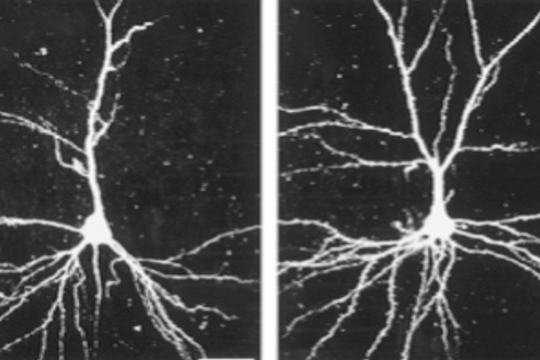 Importance of Relevance:
Means of Engaging students into Meaningful Learning:

Physiology of Learning
Eric R. Kandel M.D., Noble Prize Physiology of Medicine
Nerve growth requires the expression of Genes.
Modulated by attention
Must be of interest to you/Value/Meaningful
Genes are activated Allows the release of gene expression
Implementing Relevance:
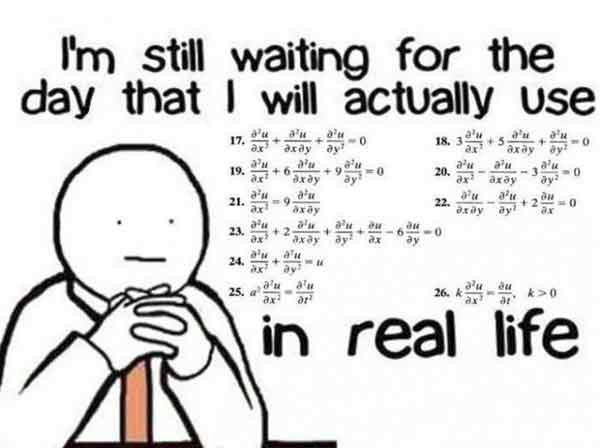 https://www.opencolleges.edu.au/informed/features/how-to-make-learning-relevant/
Implementing Relevance:
prokaryotic vs. eukaryotic
Cell Structure
Implementing Relevance:
prokaryotic vs. eukaryotic
Antibiotics & antifungals
Cell Structure
Implementing Relevance:
Relevance must be intentional
Good sources for adding in relevance:
Case studies
HHMI activities/films
Research
Tips for increasing relevance (Briggs, 2014)
Student-directed
Connect it to their lives and what they already know
Provide utility value (“When am I going to use this”?)
Build relatedness (“What does this have to do with me”?)
How can I evaluate/make even more personal?
Concept maps
Discussion prompts
Relevance writing prompts (Mara et al., 2021)
Implementing Relevance:
What aspect of the material in this unit can you relate to your life?
What in your life did you connect it to?
The connection between that aspect of the unit and your own life.
Why and how much the connection is meaningful to you.
Relevance must be intentional
Good sources for adding in relevance:
Case studies
HHMI activities/films
Research
Tips for increasing relevance (Briggs, 2014)
Student-directed
Connect it to their lives and what they already know
Provide utility value (“When am I going to use this”?)
Build relatedness (“What does this have to do with me”?)
How can I evaluate/make even more personal?
Concept maps
Discussion prompts
Relevance writing prompts (Mara et al., 2021)
Reasoning: A Focus For Student Engagement
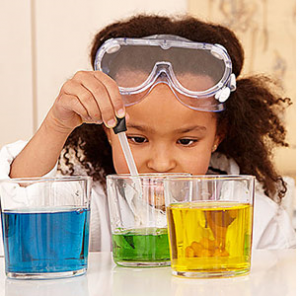 What should students be doing? 
We want them to do science!
https://childventures.ca/wp-content/uploads/2013/08/ScientificReasoning-Childventures-daycareVaughan.png
Importance of Reasoning:
Teaching scientific knowledge does not lead to increased capacity for scientific reasoning.1
Science is a diverse collection of practices that reflect shared beliefs and strategies used to systematically explore natural systems and build explanatory models. 
Doing science builds identity and gives students direct experience with reasoning skills that can be used in their lives.2
L. Bao, T. Cai, K. Koenig, K. Fang, J. Han, J. Wang, Q. Liu, L. Ding, L. Cui, Y. Luo, Y. Wang, L. Li, N. Wu (2009). PHYSICS: Learning and Scientific Reasoning Science, 323 (5914), 586-587 DOI: 10.1126/science.1167740
Vincent-Ruz, P., & Schunn, C. D. (2018). The nature of science identity and its role as the driver of student choices. International journal of STEM education, 5(1), 1-12.
Implementing Reasoning:
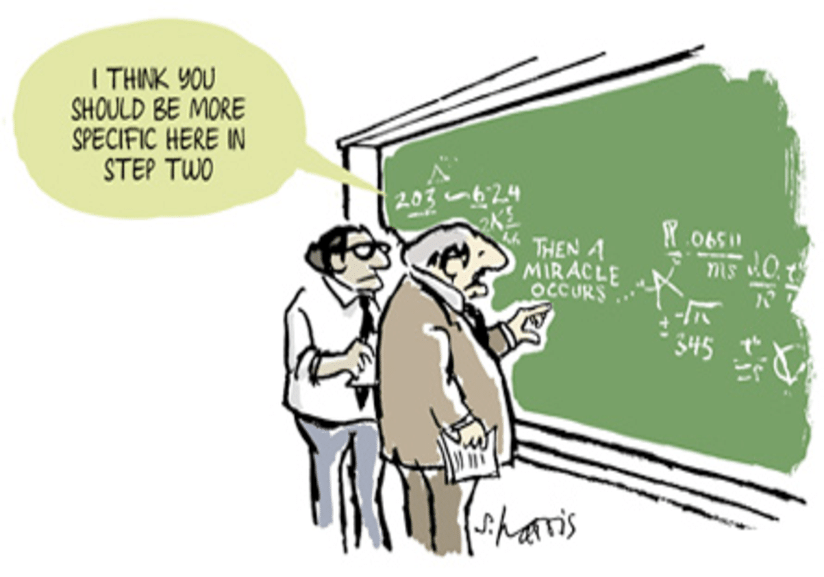 https://www.researchgate.net/profile/M-Tarbell/publication/333061528/figure/fig2/AS:787157769801731@1564684445486/Where-AI-stands-today-Then-a-miracle-occurs-C-Sidney-Harris-in-American-Scientist.png
Representing Reasoning: Understanding Science
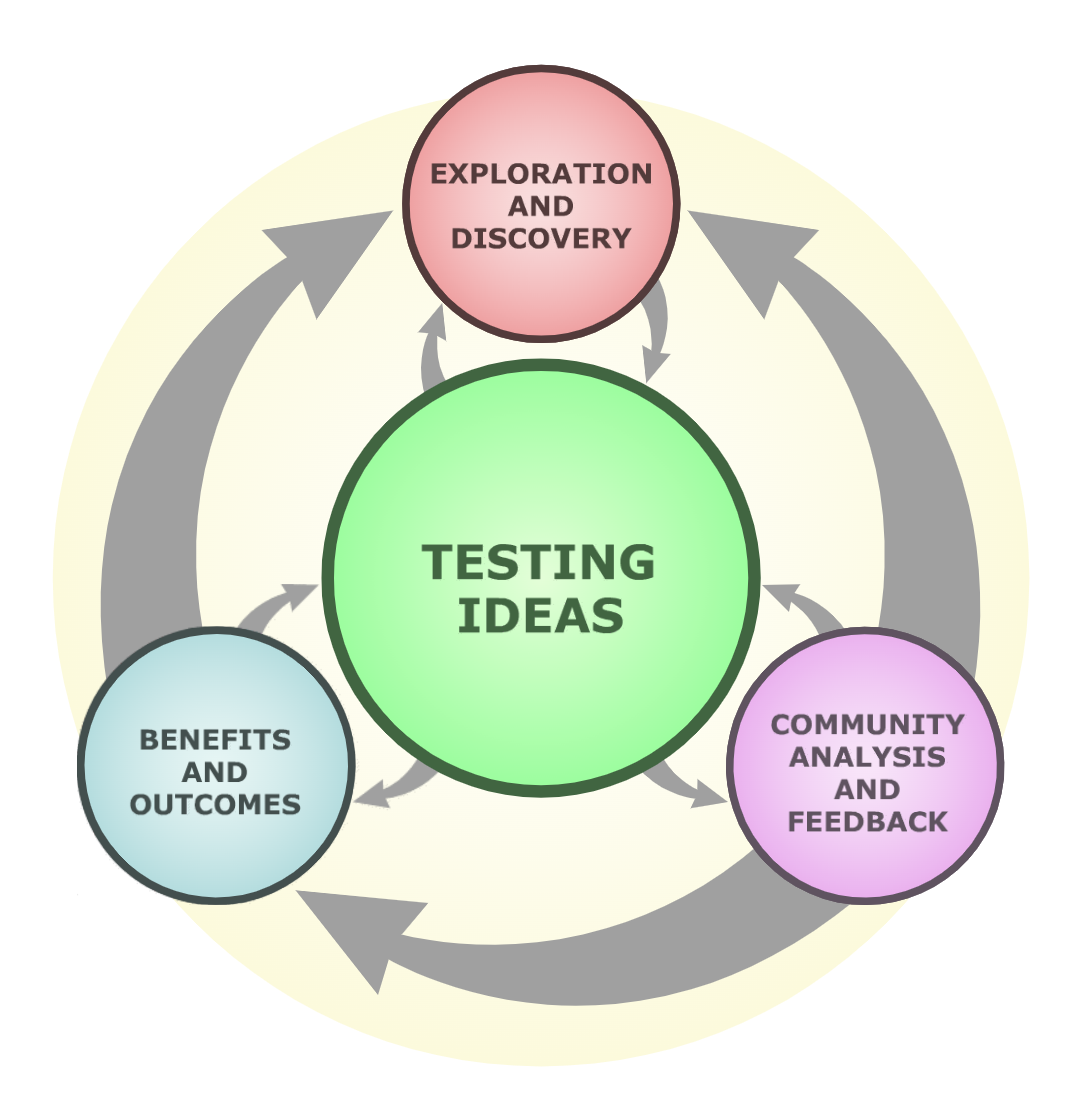 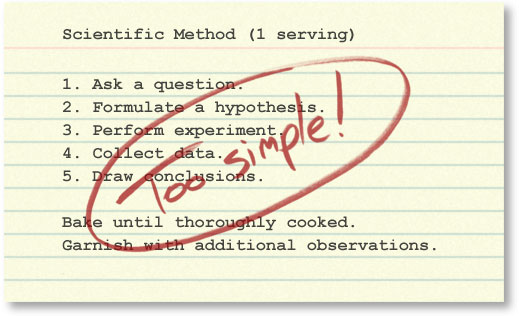 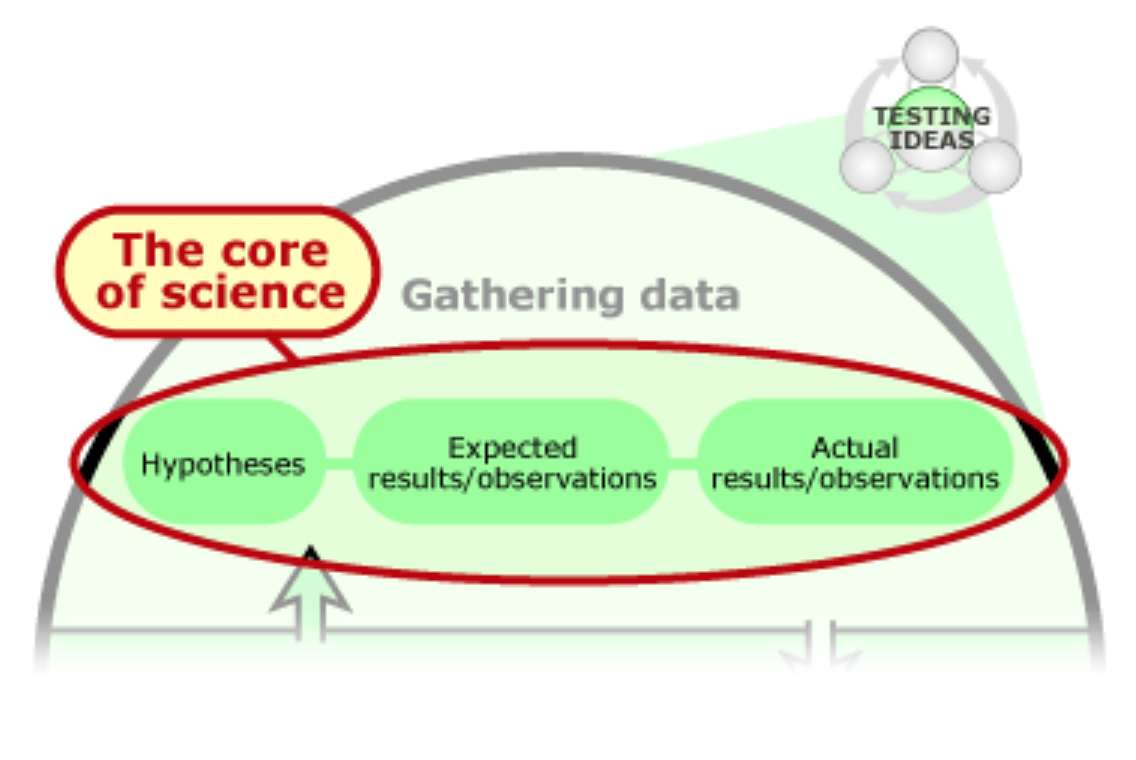 https://undsci.berkeley.edu/understanding-science-101/how-science-works/
https://undsci.berkeley.edu/science-flowchart/
Representing Reasoning: 3 Ps
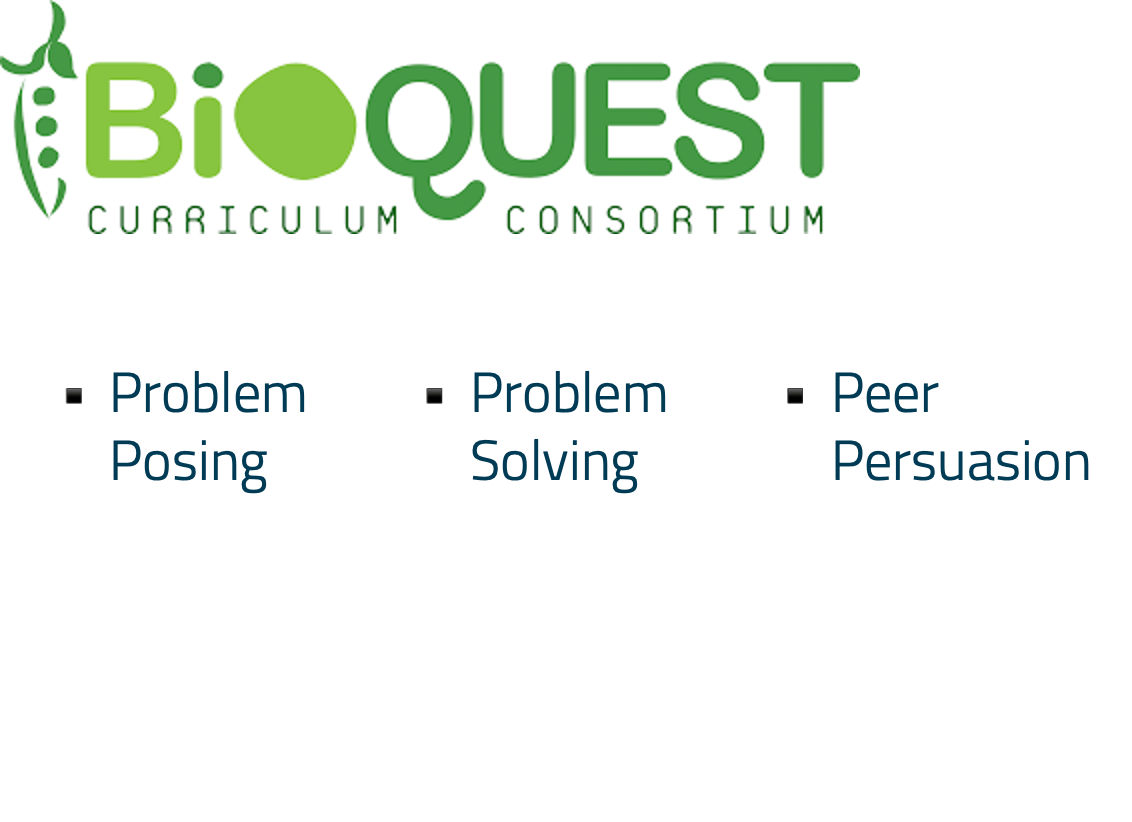 Representing Reasoning: Vision & Change
Core Competencies and Disciplinary Practices
Ability to apply the process of science
Ability to use quantitative reasoning
Ability to use modeling and simulation
Ability to tap into the interdisciplinary nature of science
Ability to collaborate and communicate with difference disciplines
Ability to understand the relationship between science and society
Representing Reasoning: Vision & Change
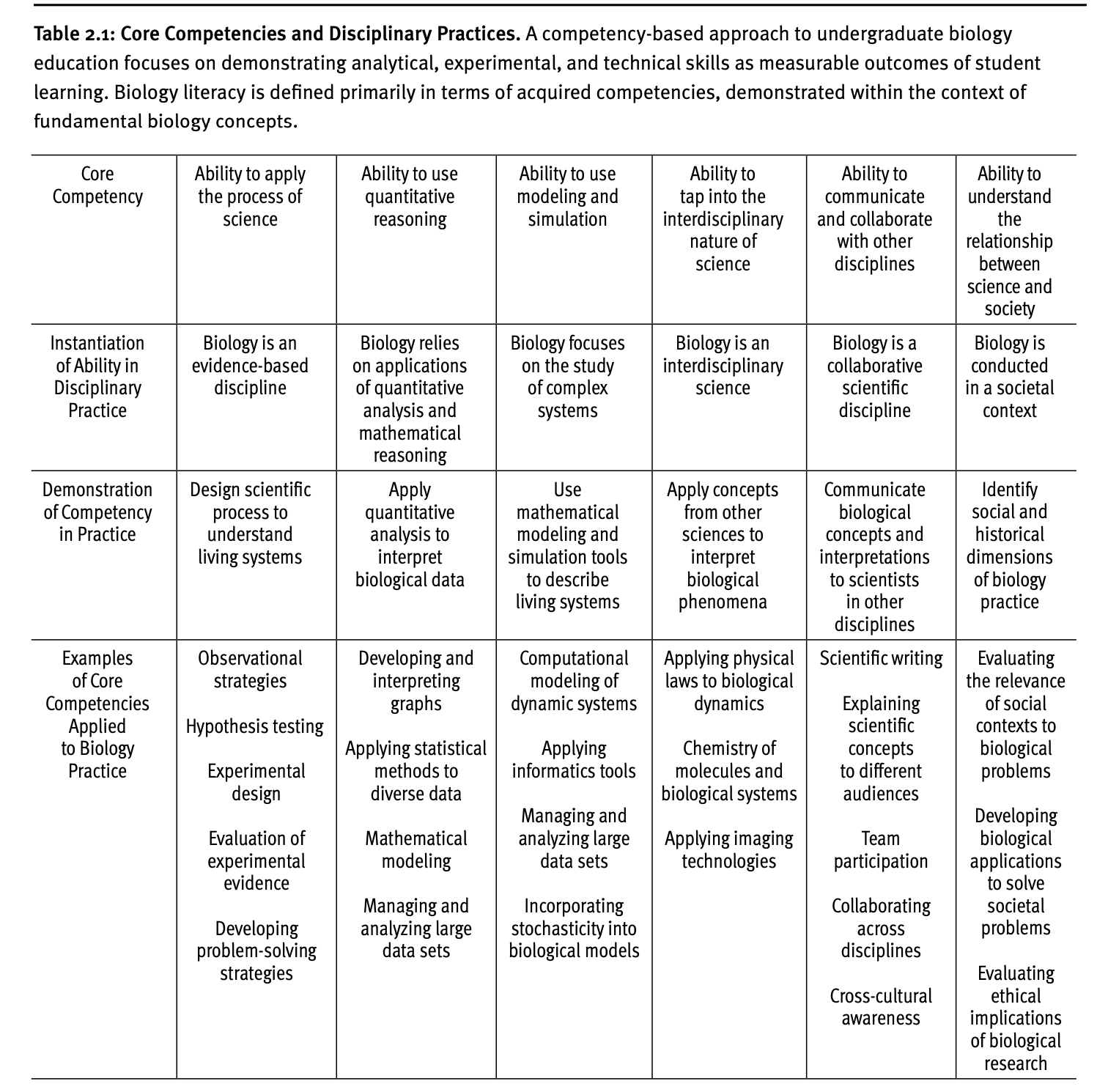 https://visionandchange.org/wp-content/uploads/2013/11/aaas-VISchange-web1113.pdf
Breakout Discussion on Teaching Reasoning
What are some other representations of reasoning that you use?

How do you evaluate a curriculum resource to see if it fosters reasoning?

How do you foreground reasoning in your assignments?

How do you evaluate students reasoning skills?
Breakout Discussion on Teaching Reasoning
Quick debrief and sharing.
One Place to Start
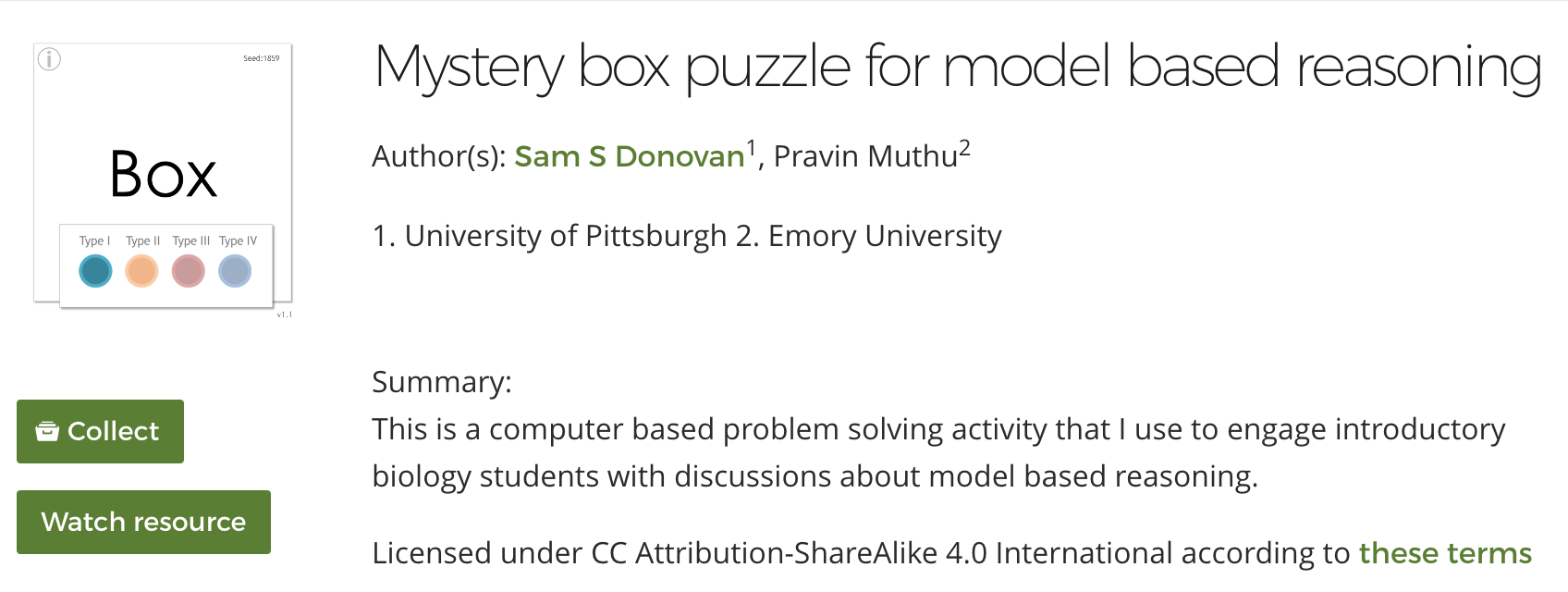 https://qubeshub.org/publications/2767